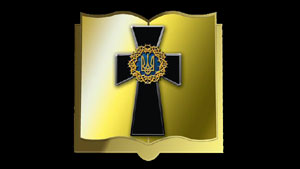 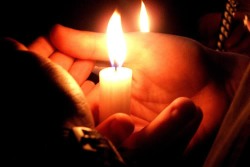 Пам’ятаємо тих, хто воював               та загинув за єдину УКРАЇНУ
“ Уманчани - герої АТО ”
                                  Виконала  бібліотекар 
Уманської загальноосвітньої школи І-ІІІ ступенів №4
                                                                                                                                              Філіпович І.В.
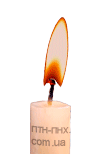 Віктор Кумановський40 лет
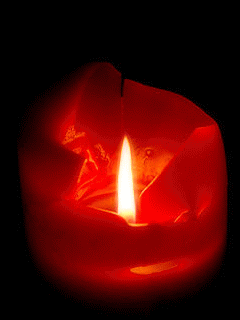 Качур Іван33 роки
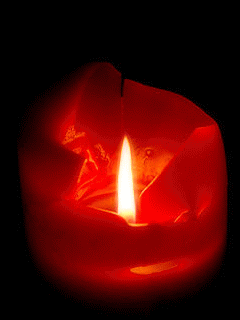 Верещак Віктор Олександрович44 роки
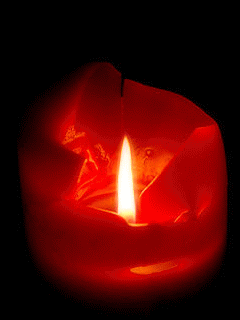 Анатолій Слонський39 років
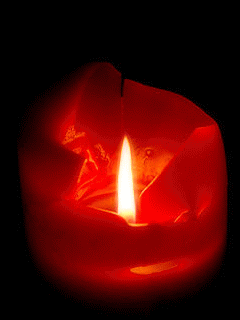 Олексій Курмашев36 років
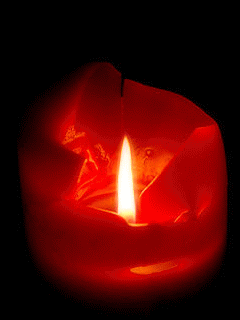 Олег Орлов24 роки
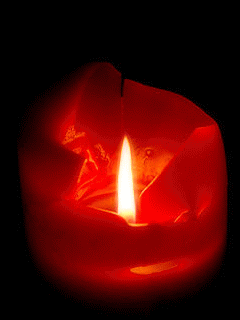 Ігор Шлямар45 років
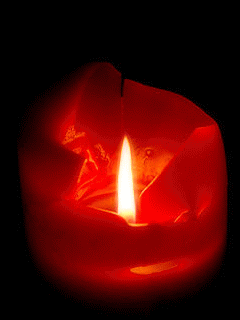 На вересневій сесії Уманської міської ради у 2015 депутати ухвалили рішення про присвоєння посмертно звання Почесного громадянина Умані землякам, які загинули в зоні АТО.
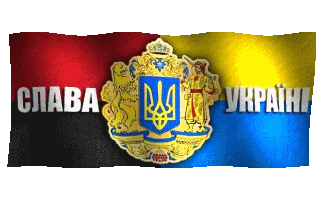 СЛАВА ГЕРОЯМ АТО !